OPTIMIZATION OF DM PLANT REGENERATION PROCESS- TO ENSURE DM WATER AVAILABILITY
By 
    Dr. Dipravath Kumar Seth
         Deputy Manager (O&M Chemistry)
                      NTECL/ NTPC Vallur
De-Mineralisation Plant
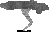 ACF
SAC
WAC
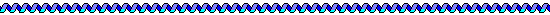 Filter water Header
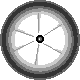 DEGASSER
DG blower
WBA
SBA
MB
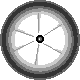 DM-ST
D/G  P/P
ANION vessel IN SERVICE
Air and Carbon di Oxide (CO32-)
A- = Cl-, SO42-, NO3-
Cl
A-
SiO2
H+
Mixed Bed Vessel
SiO2
H+
Water from SAC
SiO2
A-
H+
H+, A-, CO32-,
SiO2
SBA
WBA
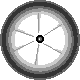 AIR
H+
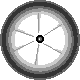 SiO2
< 20ppb
SiO2
SiO2
H+
De gasser Tank
< 200ppb
De gasser
 P/P
De-Mineralisation Plant
Cation resin vessel removes all type of cationic
   impurities.

 5% HCl required for Cation resin regeneration.

 Anion resin vessel removes all type of anionic
   impurities and Silica.

 5% NaOH required for Anion resin regeneration.
SBA REGENERATION PROCESS
DOWN FLOW WATER
Caustic (approx. 50% NaOH) Metering Tank
Cl
2% NaOH solution
Pump
SBA
WBA
Power Water
To N-Pit
5% NaOH solution
NORMAL OPERATION Stg II DMP
Normal OBR for ST#2 DM Plant 			= 1600m3

Design flow for one DM stream 			= 130m3/hr

Operation time for one stream			= 12.5 hrs

Regeneration time  					= 6 hrs

Average Station consumption per day		= 2800-3100m3


HEALTHY DM WATER STOCK TO BE MAINTAINED AROUND 6000 TO 6500m3.
DM water consumption pattern
Consumption (m3)
Year wise Daily Average DM water Consumption
PROBLEMS FACED
SBA
DG Tank
DG Blower
DG Blower
Initiative taken
As per design CO2 limit at DGT O/L- 5 ppm
Found CO2 – 200 ppm
CO2  Found – 174 ppm
DG Tower Inefficiency
SUMMARY OF PROBLEM
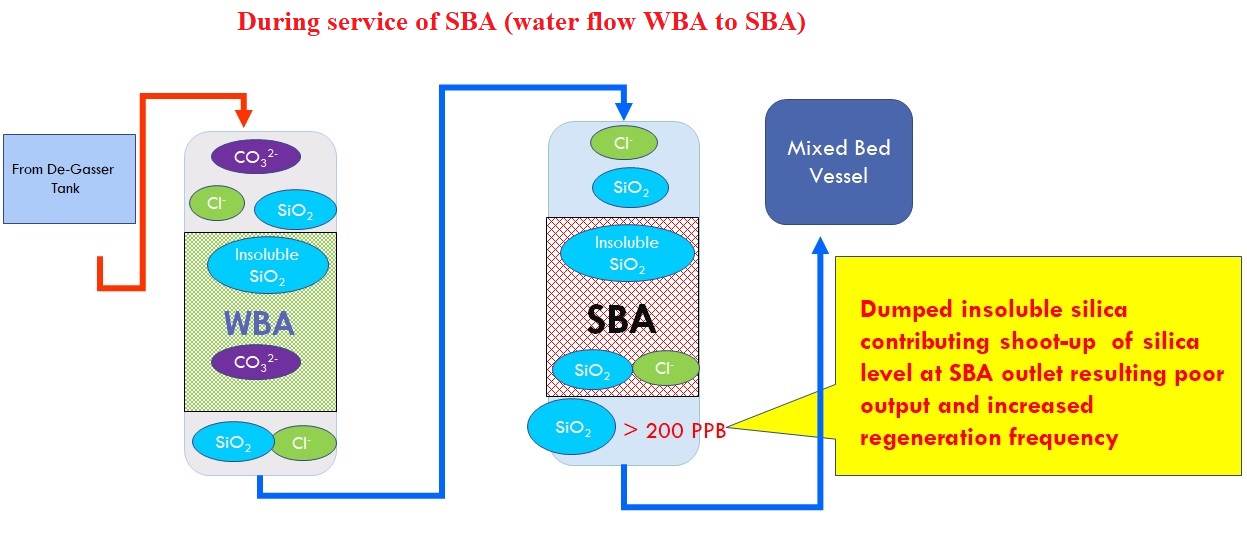 With 50% 
efficiency
UNDERSTANDING..
Normal regeneration process
Caustic (Approx. 50%) Metering Tank
Ingressed CO32-
 : Soluble silica converted to insoluble silica
Cl
Soluble SiO2
Insoluble SiO2
Insoluble SiO2
2% NaOH
Pump
WBA
SBA
Power Water
5% NaOH solution
To N-Pit
LEARNING PROCESS..
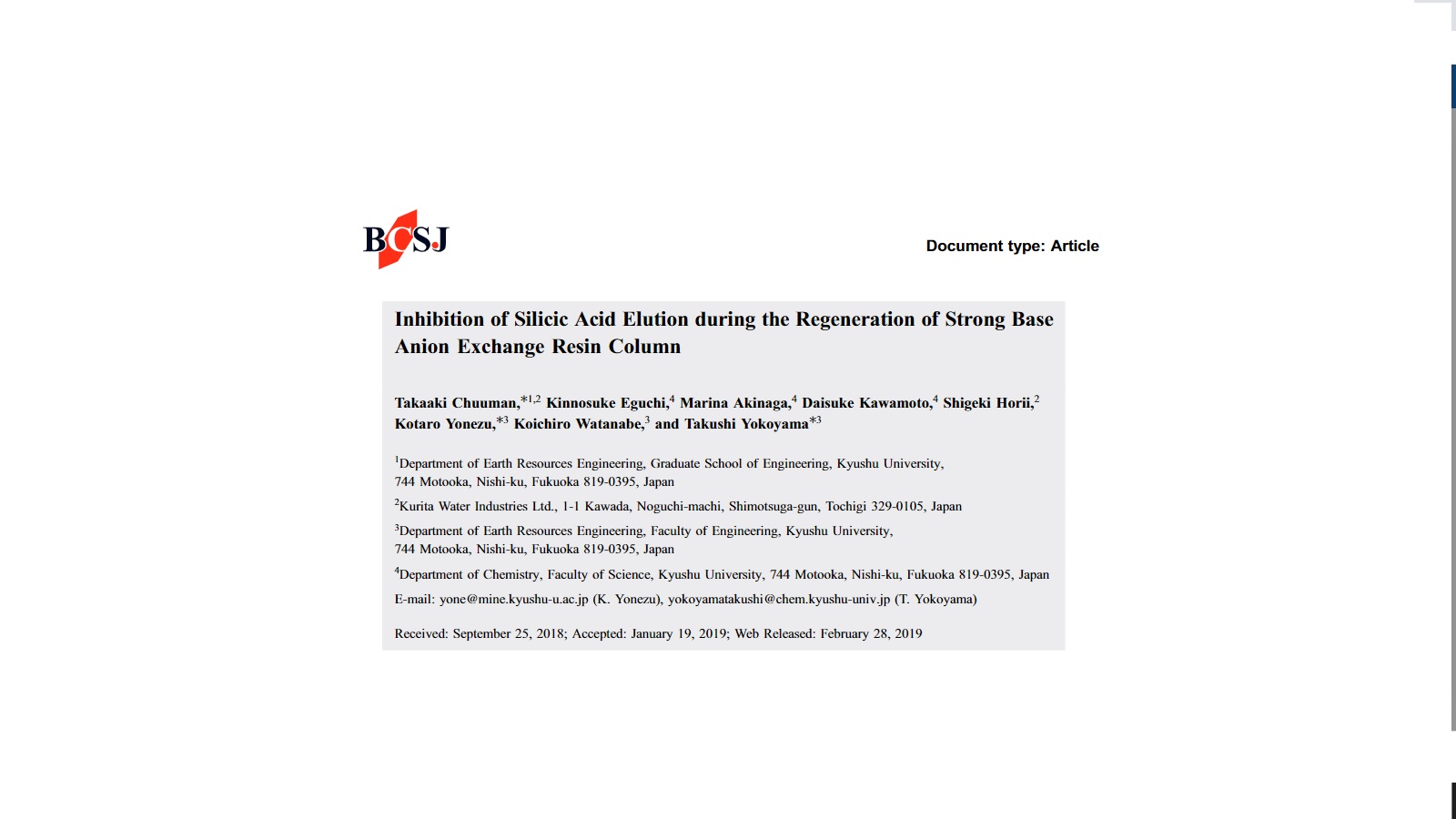 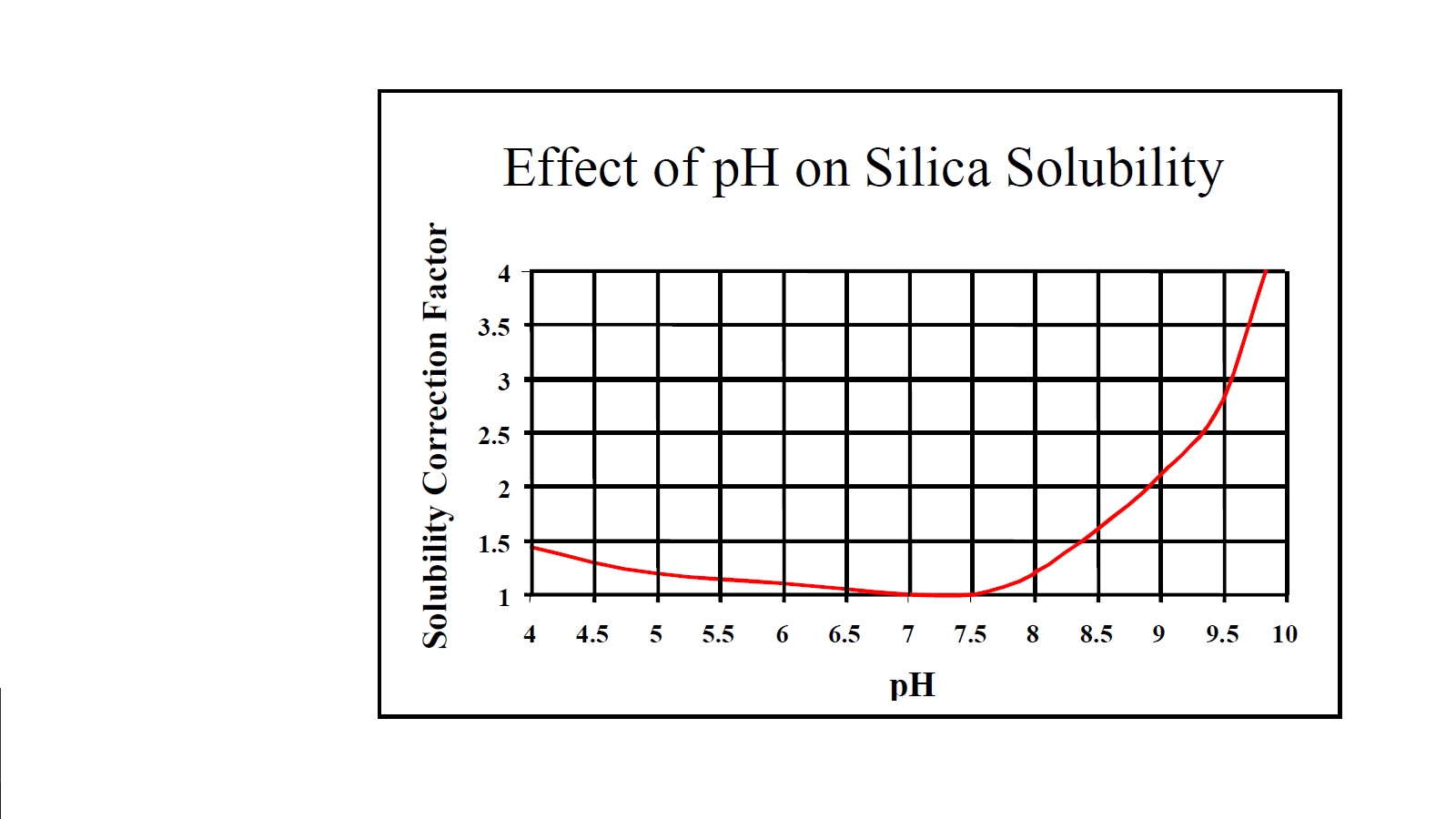 12
SUMMARY OF STUDY:
Outcome of study
Brain STORMING…
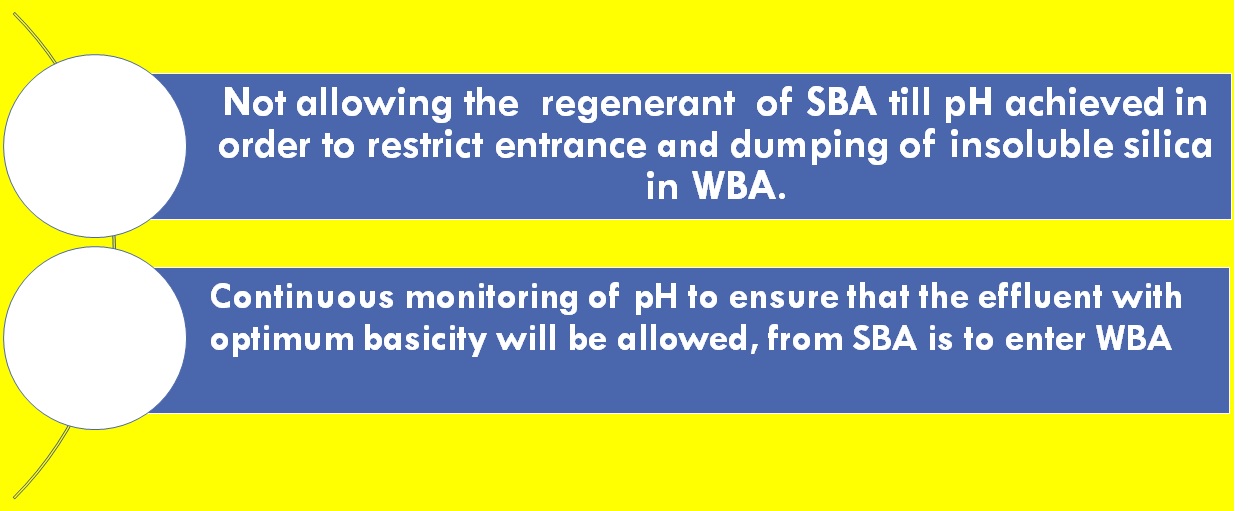 WORK OUT
Caustic (Approx.50 %) Metering Tank
Cl
Low pH of 
 regenerant
Insoluble SiO2
Insoluble SiO2
2% NaOH: Optimum pH
Pump
WBA
SBA
Power Water
5% NaOH solution
To N-Pit
To N-Pit
RESULT
COST BENEFIT
Average monthly production
 at St#2 DM Plant 50000 M3
Cost of caustic used in Jan 2022 = 24.3 Lac
Cost of caustic used in next 6 month = 6.3 Lac
(after modification)
Savings due to lesser 
caustic spent pm = ~18 lac
SHARING OF EXPERIENCE..
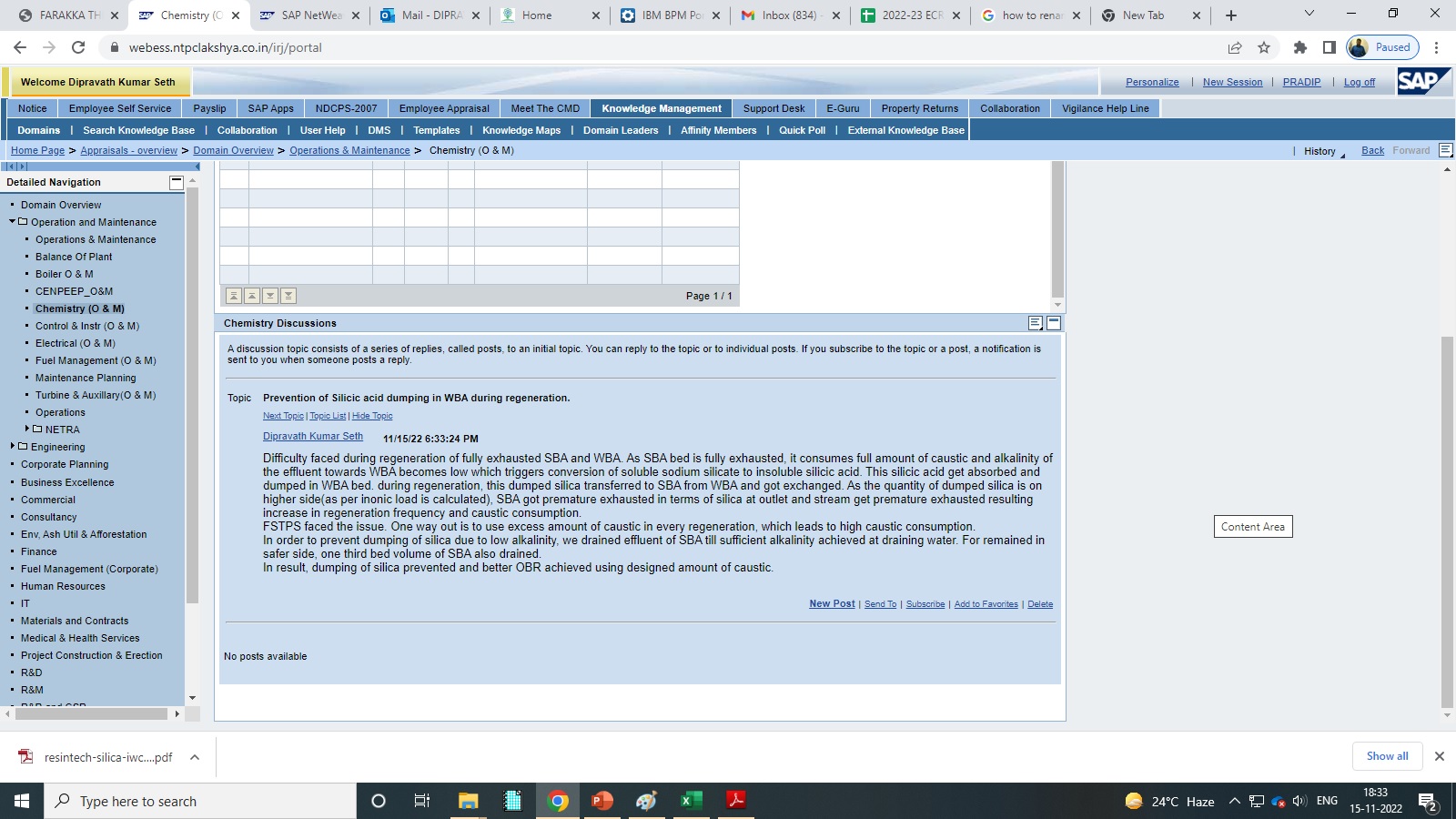 RCA to Permanent Solution
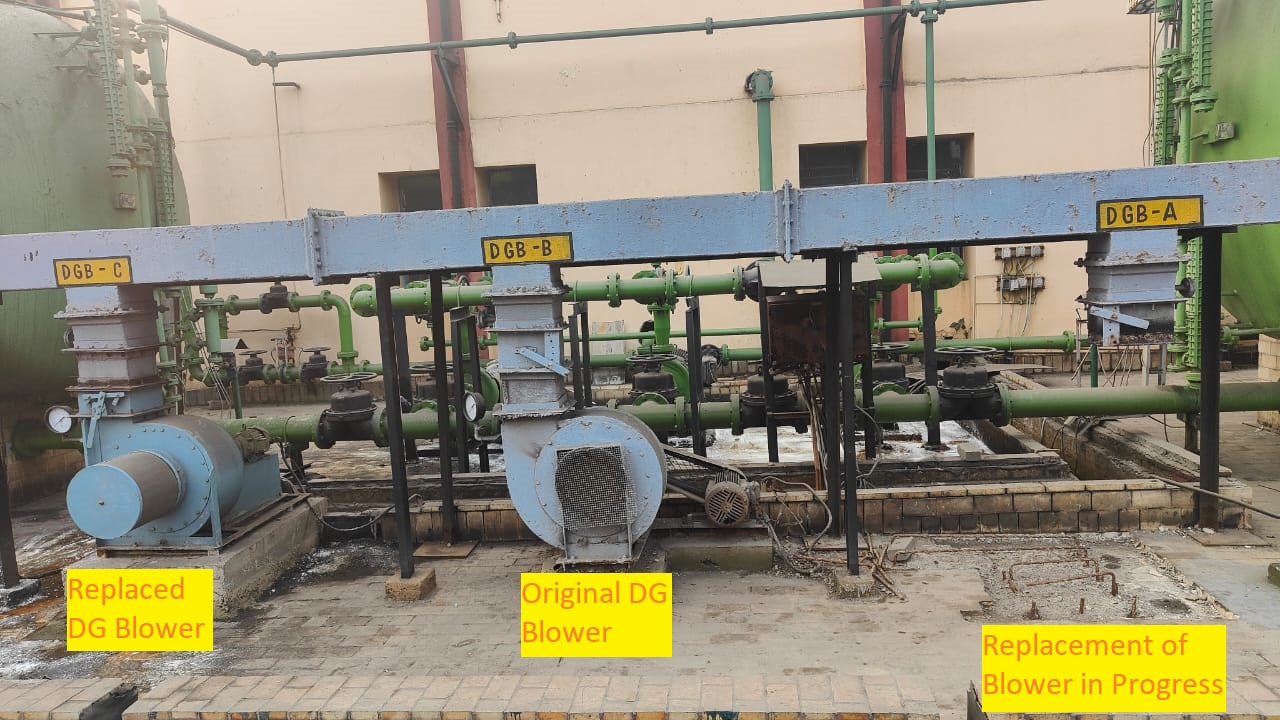 CO2 level at DG Tank O/L < 4 PPM.
 Presently no issue of Insoluble silica
CONCLUSION
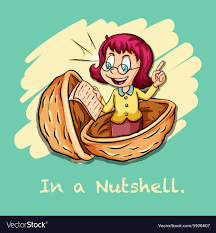 Safer tank level achieved.

Caustic consumption almost 
      normalised.

OBR restored to 1000 m3 compared to 500 m3
       during critical hours
21
Acknowledgements


       NTPC IPS 2024

          Mr. B. S. Rao (AGM Chem NTPC Farakka)
        
        Mr. Kajjal Pramanik (Co-other NTPC Farakka)
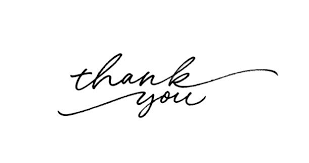 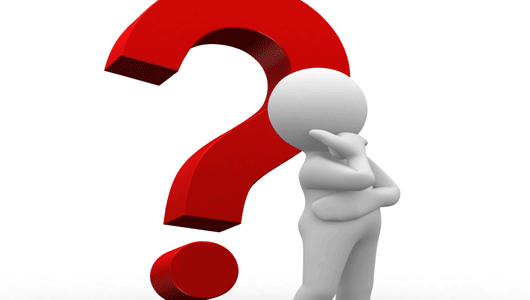 ANY QUESTIONS?